IncidentNet
Traffic Incident Detection, Localizationand Severity Estimation with Sparse Sensing
Sai Shashank Peddiraju*, Kaustubh Harapanahalli*, Edward Andert, Aviral Shrivastava
Arizona State University
presented at
IEEE International Conference of Intelligent Transportation Systems (ITSC) 2024
* - indicates equal contribution
Motivation for Incident Detection
Impact of Traffic Accident
Broader Issues of Traffic Incidents
Traffic Incident Categories
28 million incidents, costing of $340 Billion[1]
Emergency response delayed by 5-minutes, increasing fatality rate by 46% [2]
Cargo Spills
Stalled Vehicles
Traffic Accidents
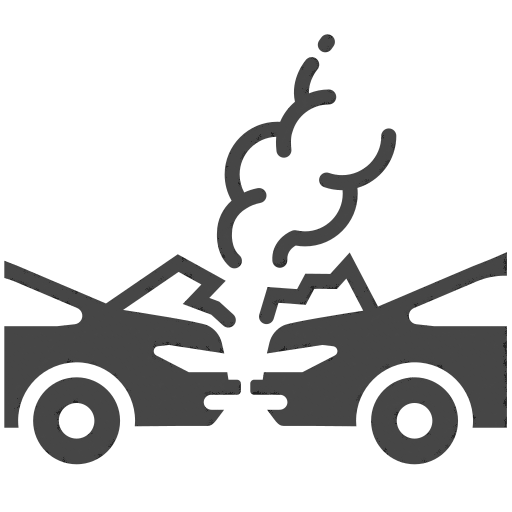 Traffic Incidents
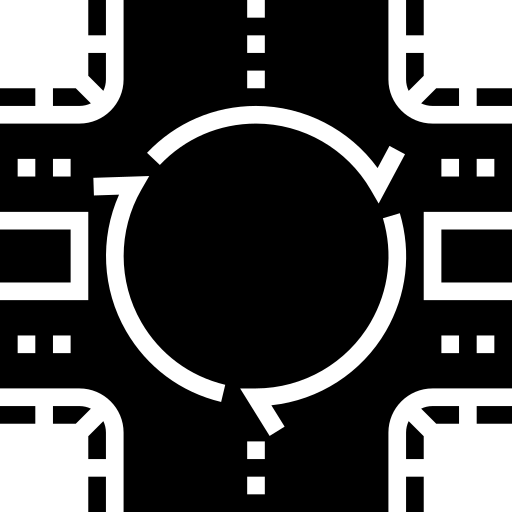 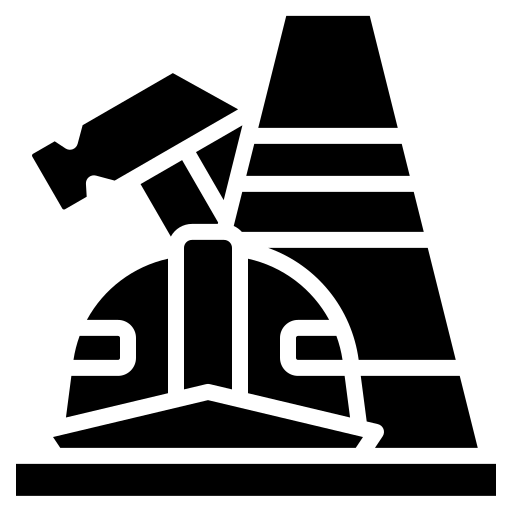 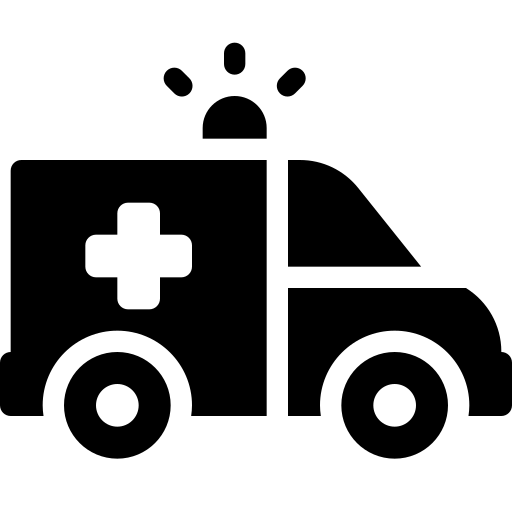 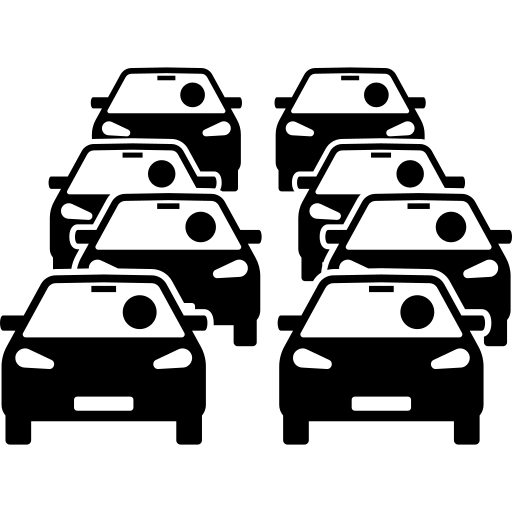 Road Maintenance
Commuter’s safety
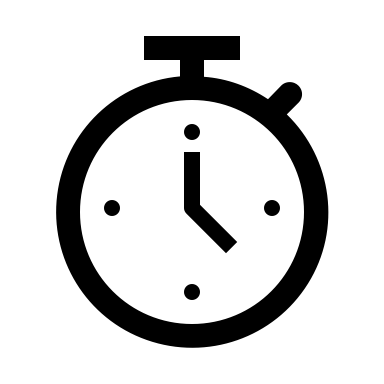 Traffic Accidents
Emergency response under 7-minutes, decreasing fatality rate by 58% [2]
Delayed emergency
services
Traffic congestion
[1] Lawrence Blincoe et al. The economic and societal impact of motor vehicle crashes, 2019. Technical report, 2022.
[2] James P Byrne et al. Association between emergency medical service response time and motor vehicle crash mortality in the United States. JAMA Surgery, 154:286–293, 2019.
2
Existing Incident Detection Works
[1] Chen et al. More robust and better: Automatic traffic incident detection based on XGBoost (ATTCA 2023)
[2] Bao et al.  Research on Highway Traffic Event Detection Method Based on Image Processing (IOP EES 2021)
[3] Han et al. Traffic incident detection: A trajectory-based approach, (ICDE 2020)
[4] Yang et al. Traffic Incident Generation And Supervised Learning-Based Detection Via A Microscopic Simulation Platform (ITSC 2023)
[5] Zhu et al. Deep learning approach for traffic incident detection in urban networks, (ITSC 2018)
3
Existing Incident Detection Works (continued…)
Macroscopic dataset
Microscopic dataset
Features: individual vehicle speed, timestamps, vehicle unique identifiers
Sensors: Cameras, Bluetooth Sensors, GPS.
Example datasets: Highway 99-W, NYC taxi data.
Features: average traffic flow, count, and density calculated over time.
Sensors: Inductive Loop Detectors.
Examples: datasets PEMS Bay, METR-LA,  SFO I-880
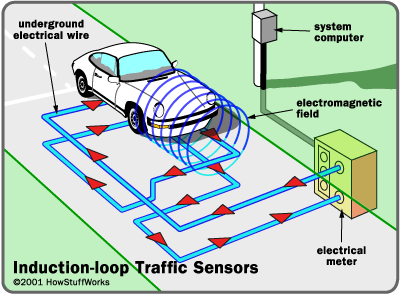 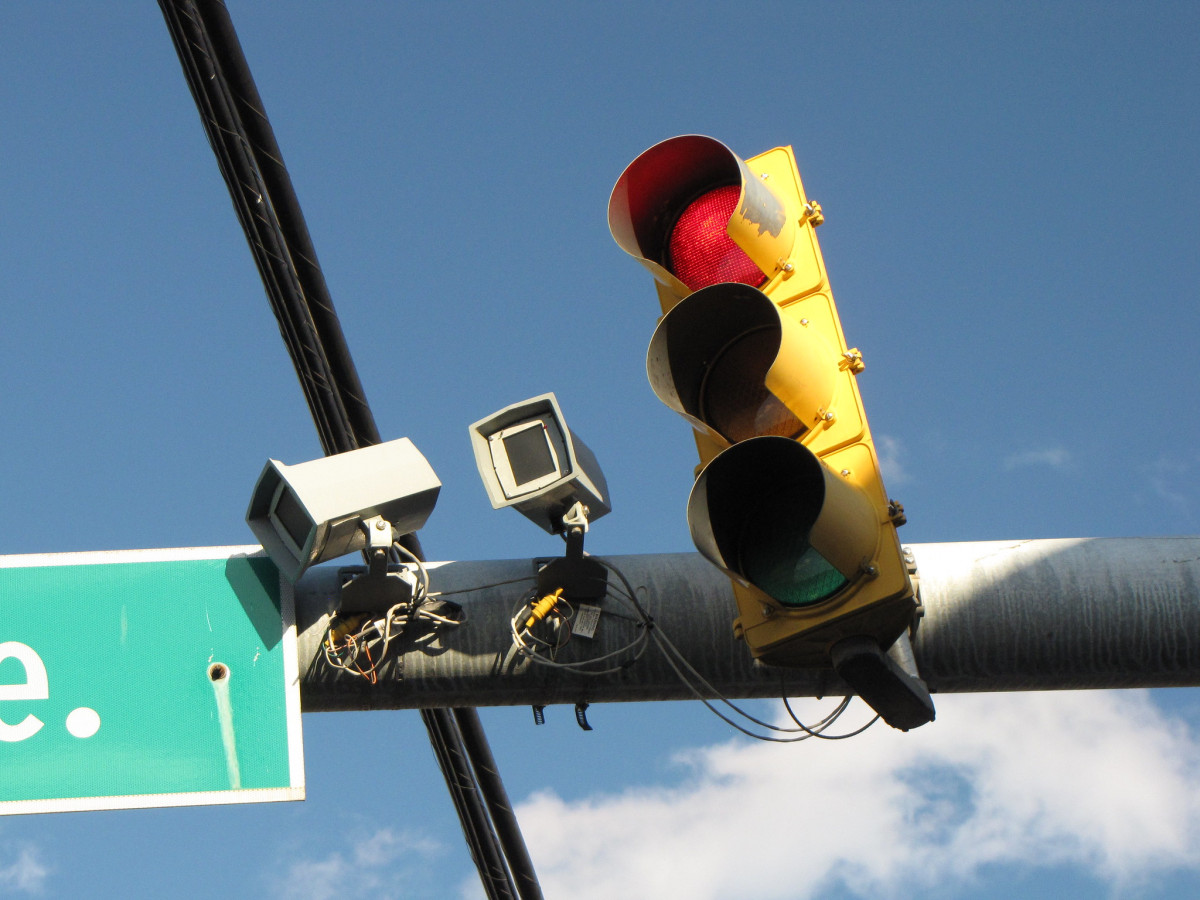 4
Challenges for Accurate Incident Detection
Our Contributions
A generic approach for generating realistic microscopic datasets using real-world captured macroscopic data
Lack of microscopic datasets
A deep-learning-based algorithm that can detect, localize and estimate severity on microscopic datasets for both urban regions and highways
Algorithm to detect, locate, and estimate severity of incidents in urban regions
5
Our Approach
Workflow of Microscopic Traffic Dataset Generation | Generalized Approach for Traffic Incident Detection, Localization and Severity Estimation
Workflow of Microscopic Traffic Dataset Generation
Traffic Flow Generation
Publicly Available Real-World Macroscopic Data
Construct Traffic Model
Generate Microscopic Traffic Incident Dataset
Microscopic Traffic Simulator
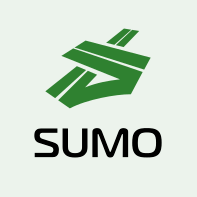 Traffic Incident Generator
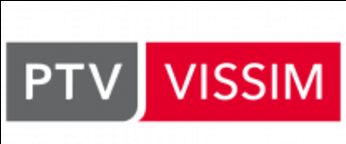 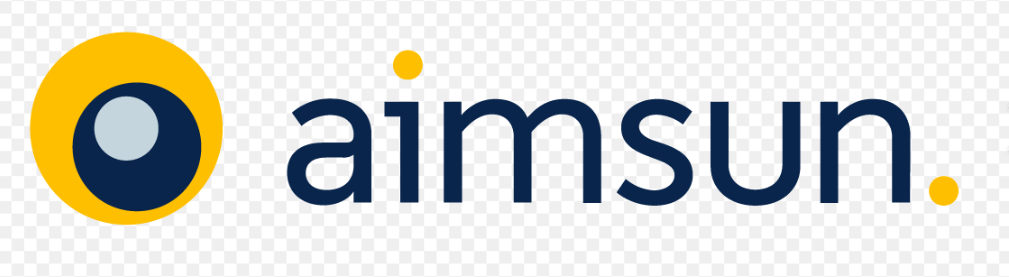 7
Traffic Flow Simulation
FFT spectrum of average traffic data
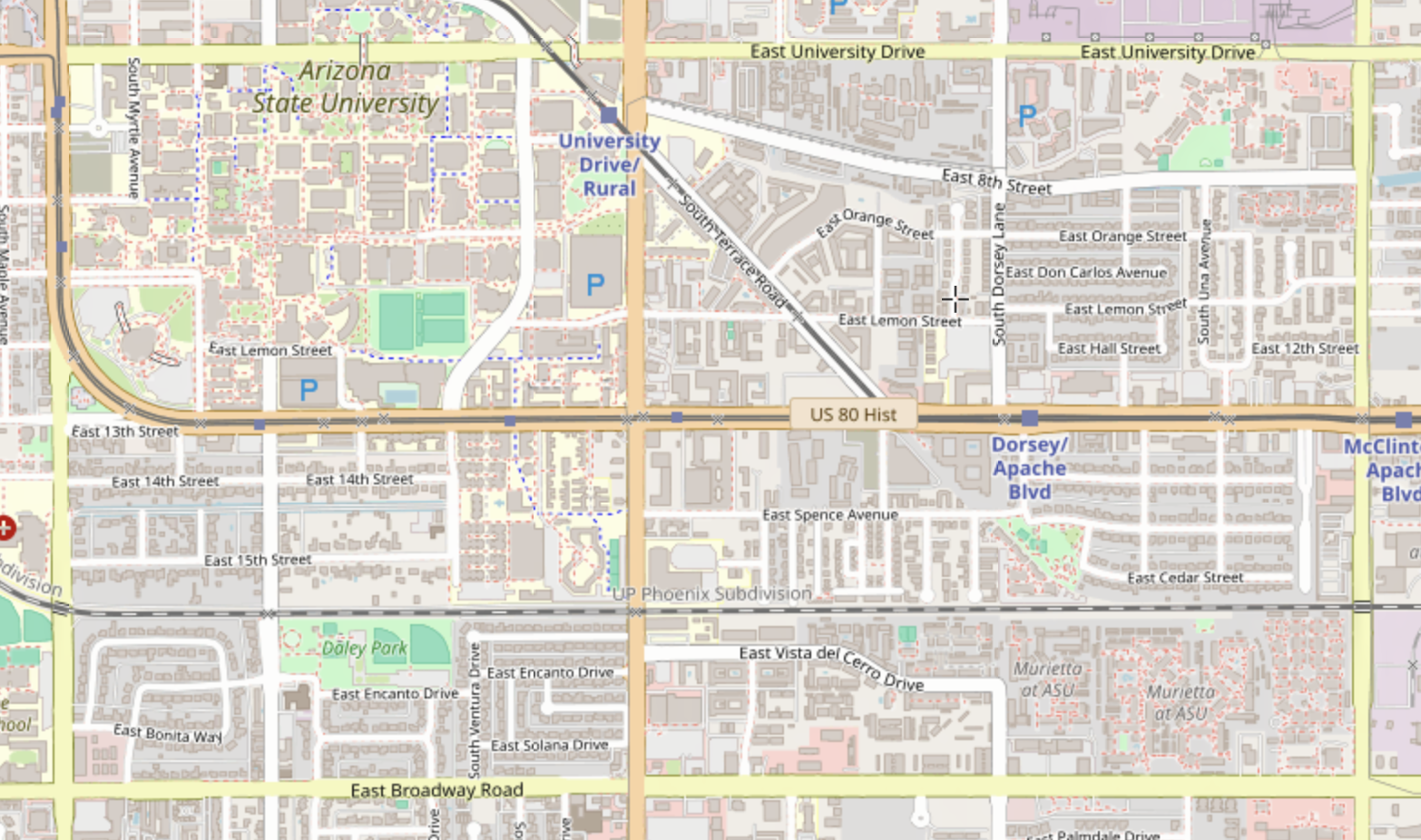 Plot of Average Traffic count vs Timestep
Plot of Traffic Counts vs Timestep
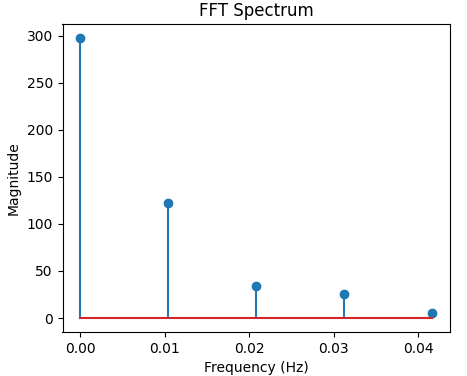 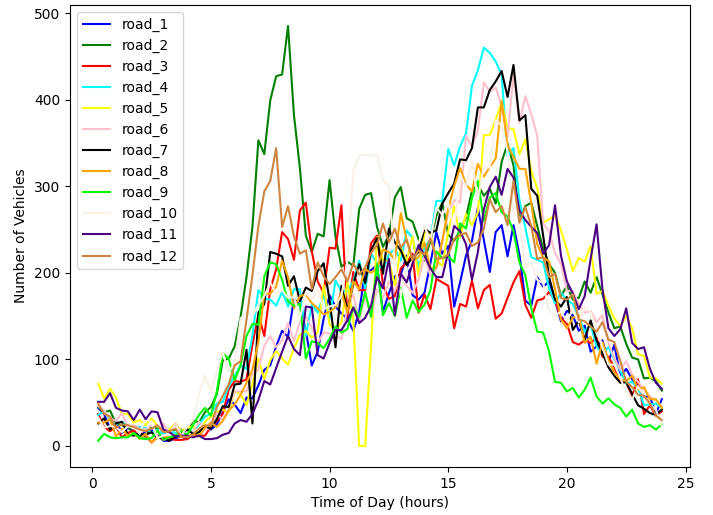 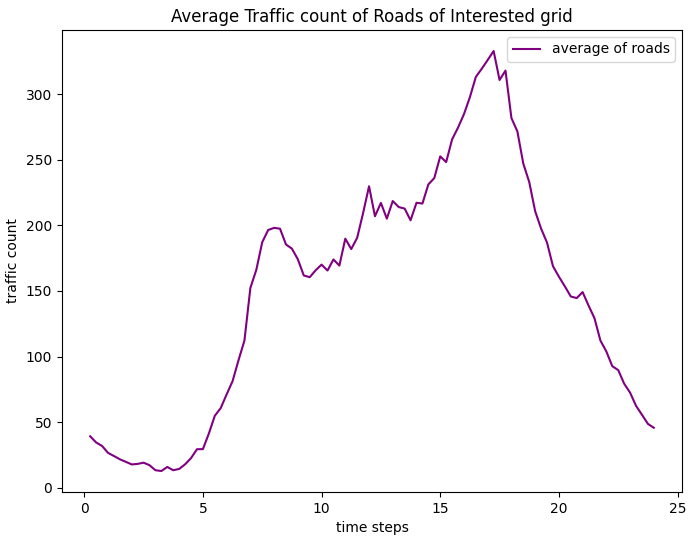 Target map region
Tempe DOT vehicle count data
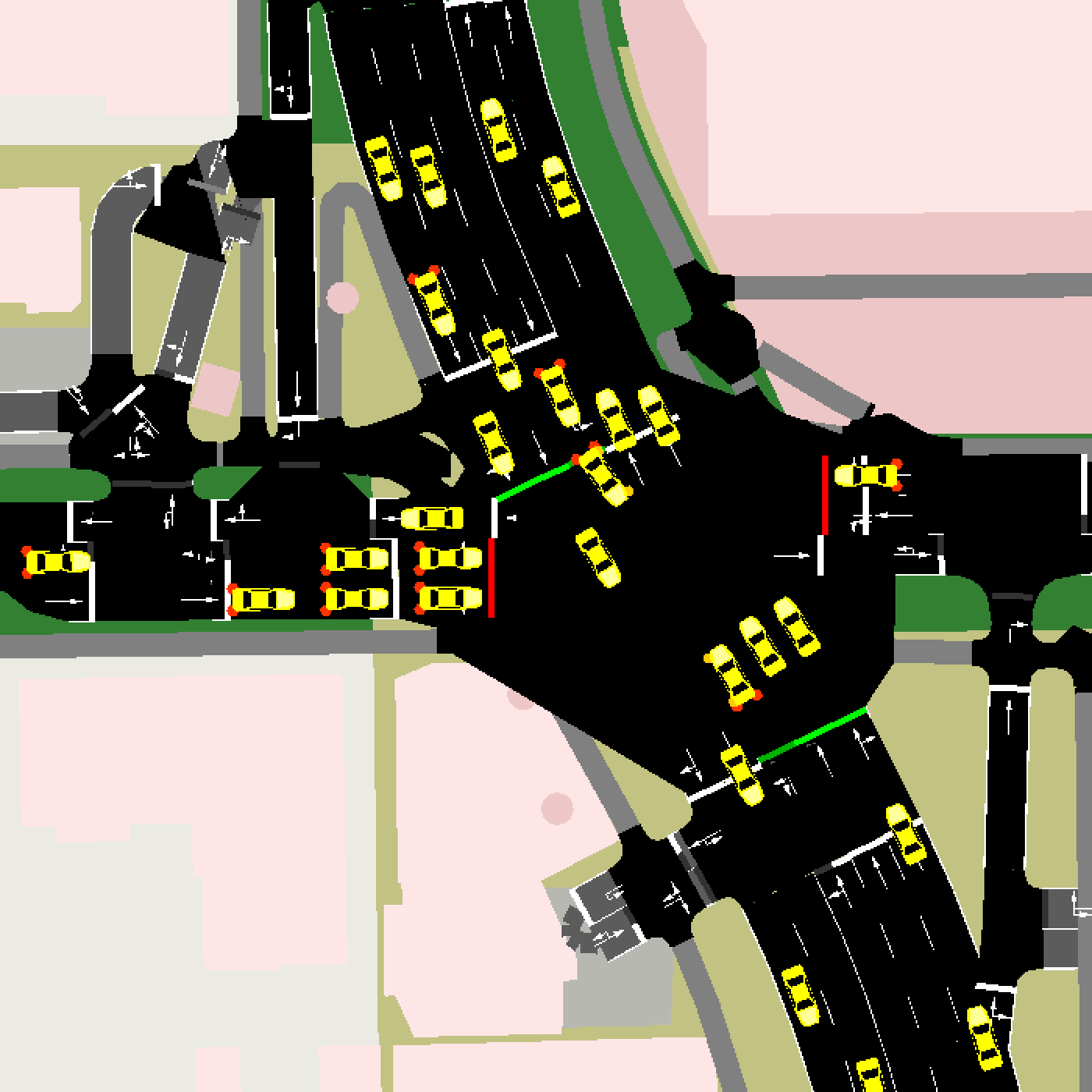 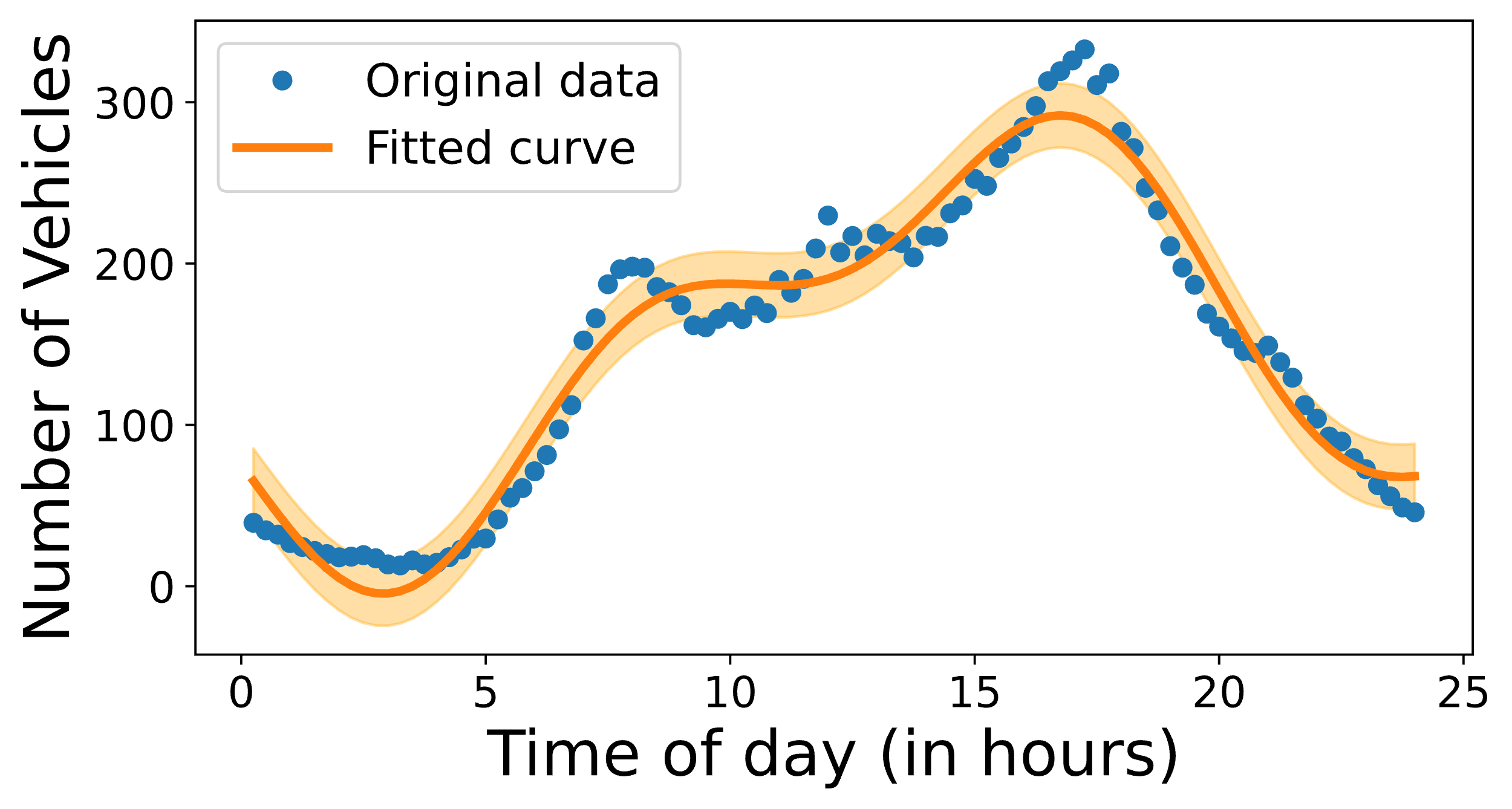 8
Traffic Incident Simulation
Probability of incident per vehicle
YES
Incident occurrence decision function
Total number of vehicles in simulation
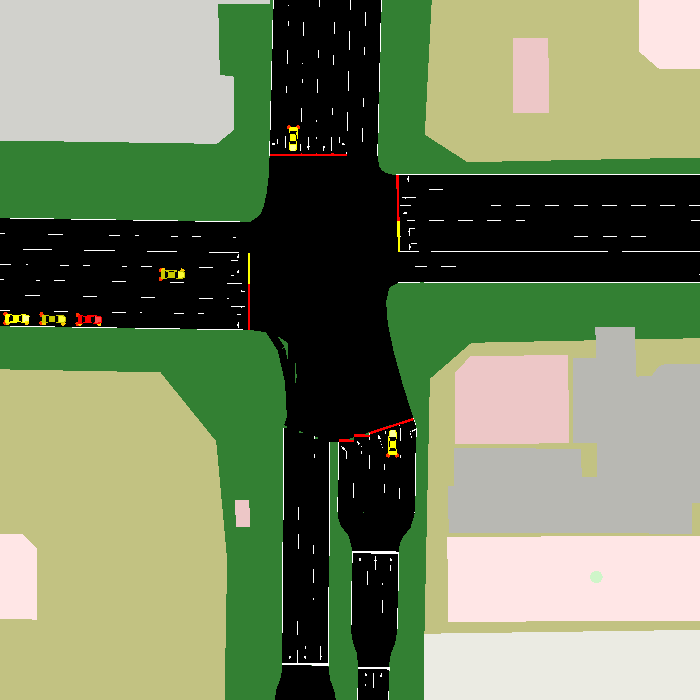 NO
9
Dataset Generation from Microscopic Traffic Simulators
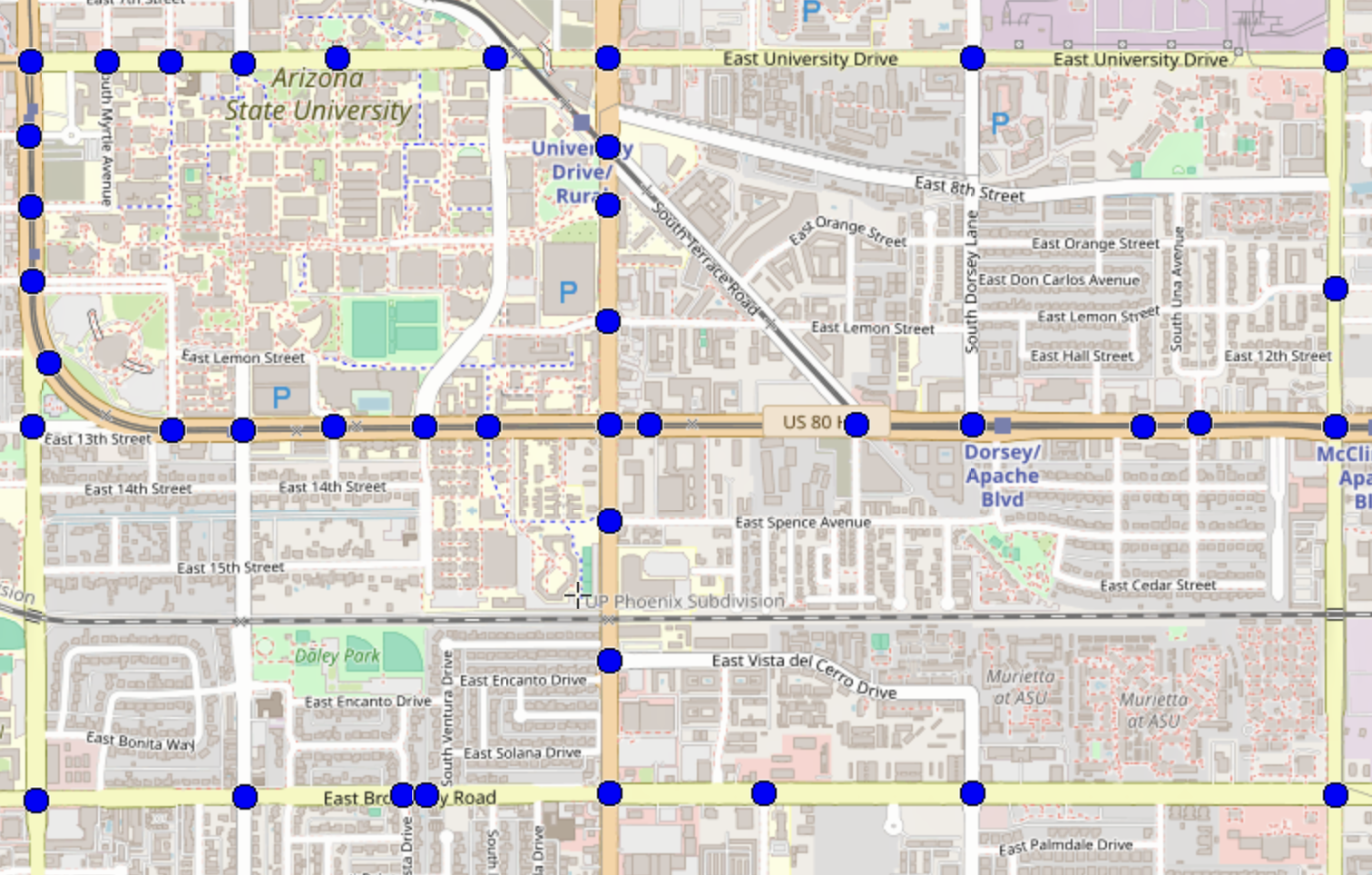 Traffic Cameras placed at traffic signals collect Data
43 traffic signals are marked as blue dots, indicating potential locations for placing traffic cameras to collect data
10
Data Pre-processing and Feature Extraction
Travel Time for junction 1 to 2
Travel Times across all Junction combinations
Traffic metrics from raw data
Processed Dataset
Rolling Window

Averages
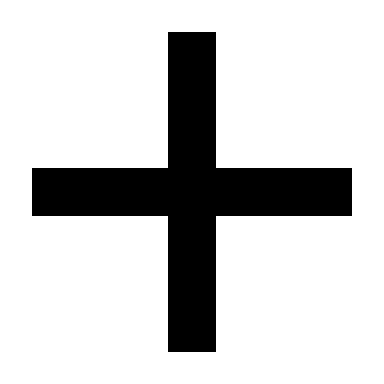 11
Model Selection and Architecture
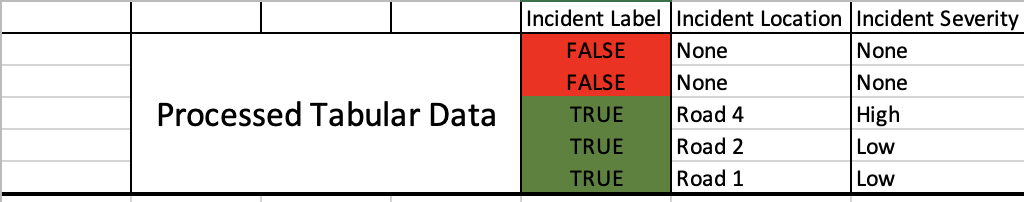 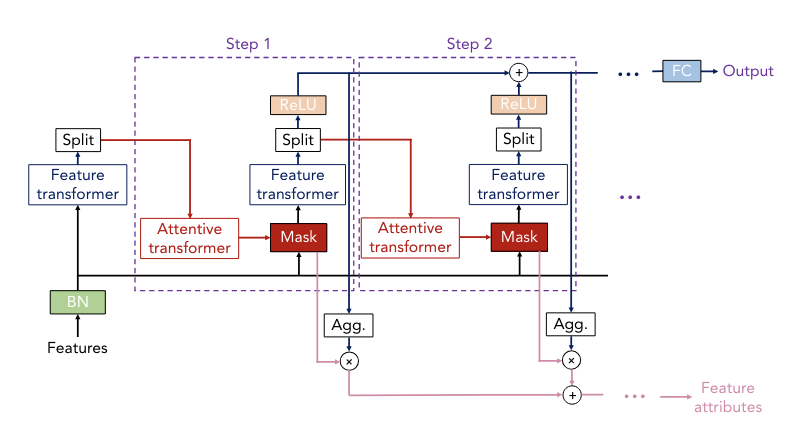 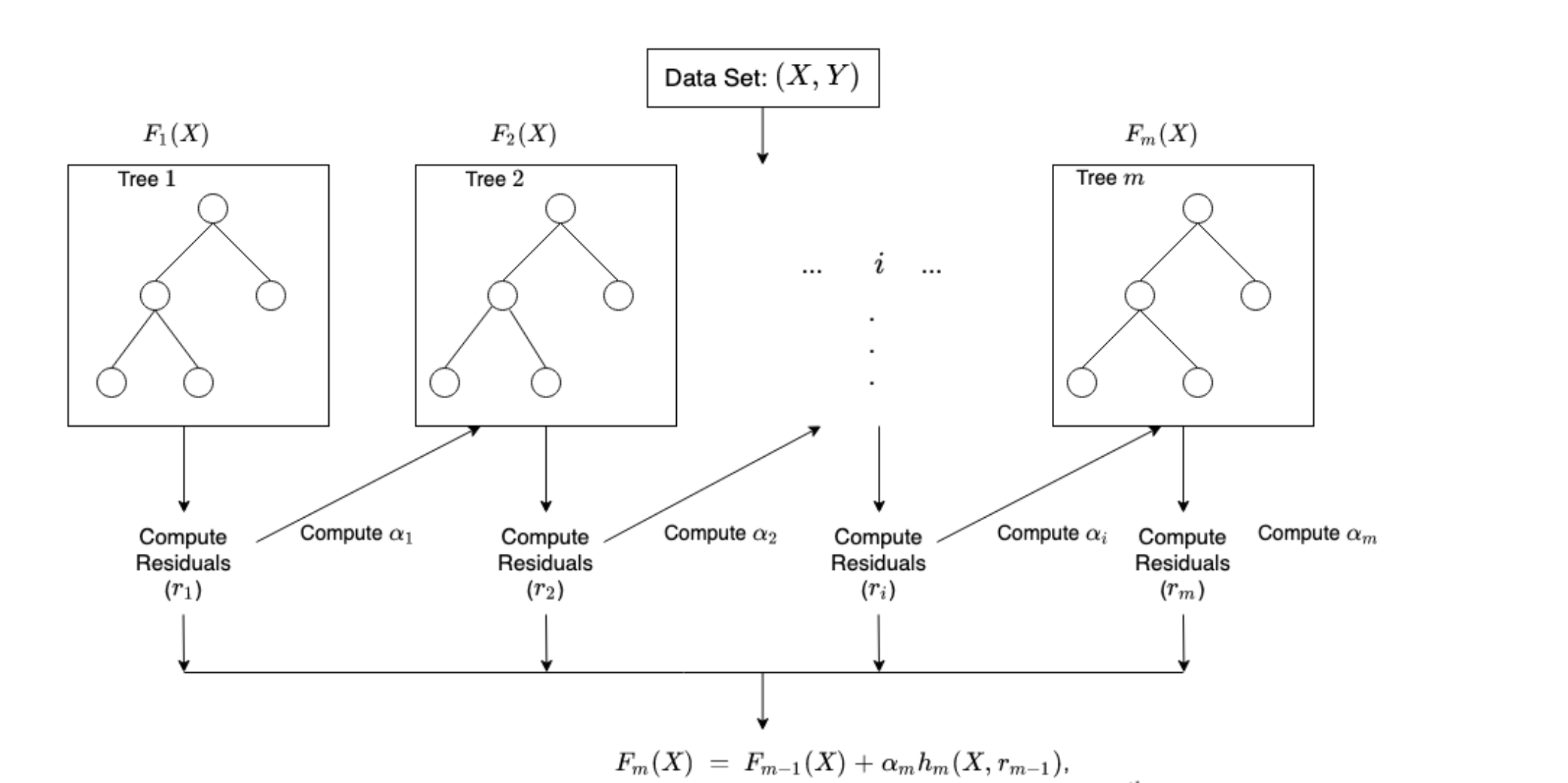 XGBoost Architecture
TabNet Architecture
12
Model Selection and Architecture (continued…)
Raw Data
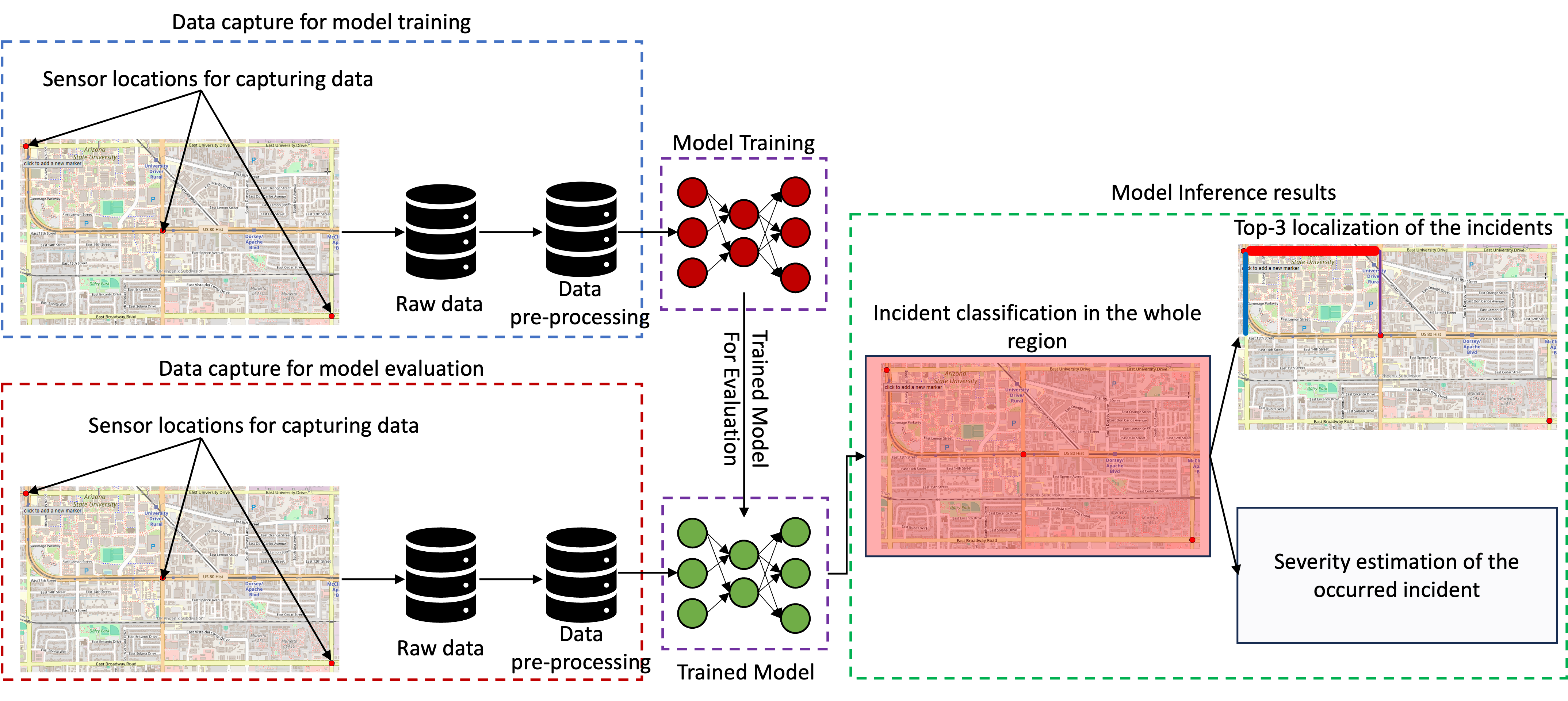 Feature Extraction
Processed Data
Incident Detection Model
Incident Localization Model
Incident Severity Model
Severity Prediction
Incident Detection
Incident Localization
13
Experiments and Results
Our Microscopic Data Matches with Real-World Macroscopic Data
Evaluation Metrics
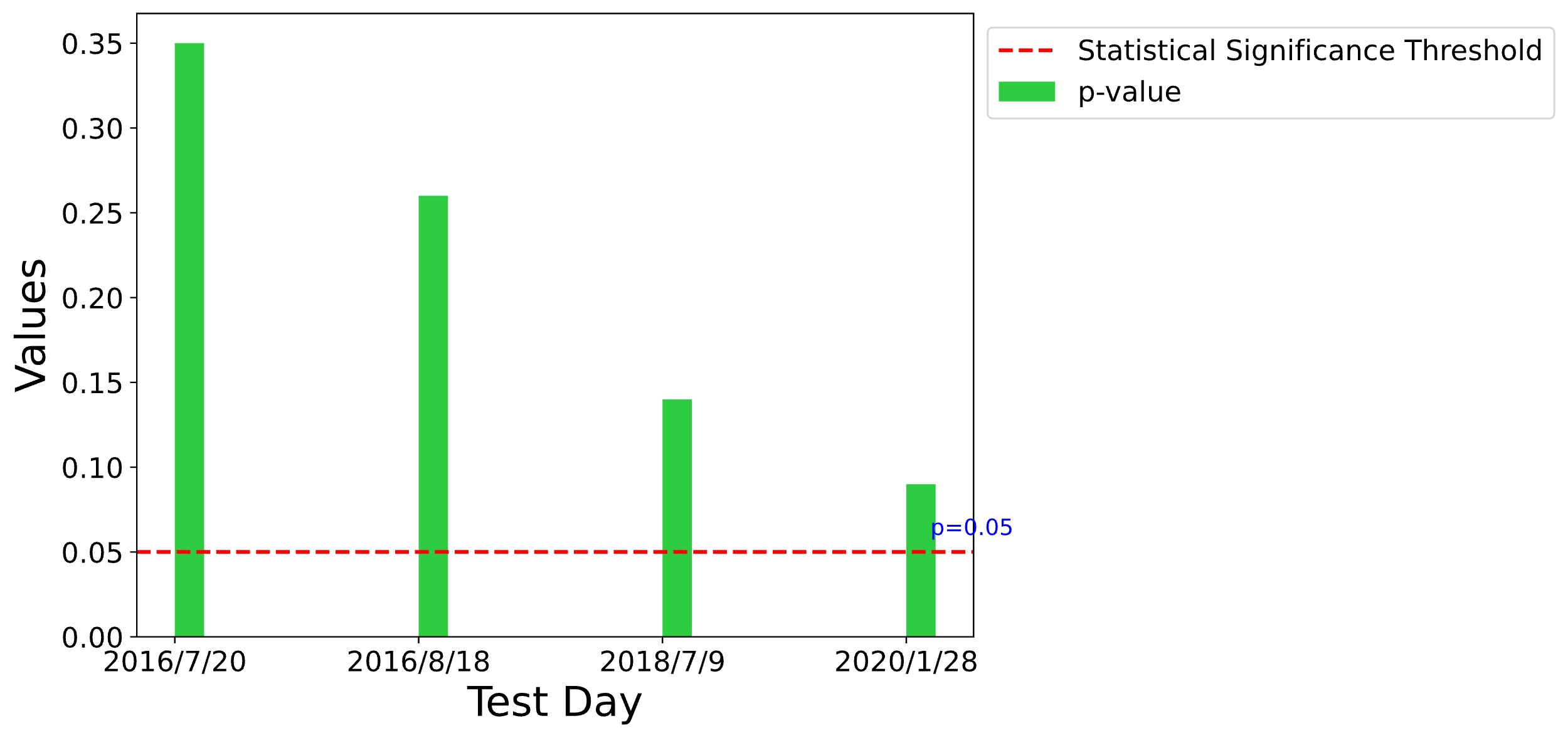 Simulated Microscopic Data
Macroscopic Data
Aggregated over 

15-minute window
p-Value
Kolmogorov-Smirnov 

test
KS Statistic
Real-world Macroscopic Data
Two similar distributions will have the same cumulative probability distribution function (CDF) 
CDF : F(x) = P(X <= x))
Null Hypothesis: The two samples come from same continuous distribution
15
IncidentNet Detects 2x More Incidents with 2.5x Faster Mean-Time-To-Detect while Reducing False Alarms by 6x
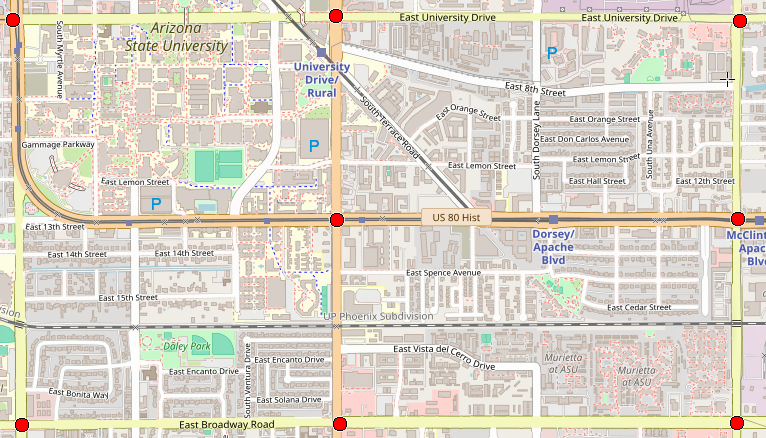 8 sensor placement for incident detection evaluation
Evaluation Metrics
DR: Detection Rate
MTTD: Mean-Time-To-Detect
FAR: False Alarm Rate
16
IncidentNet can also Localize and Estimate Severity of Incidents
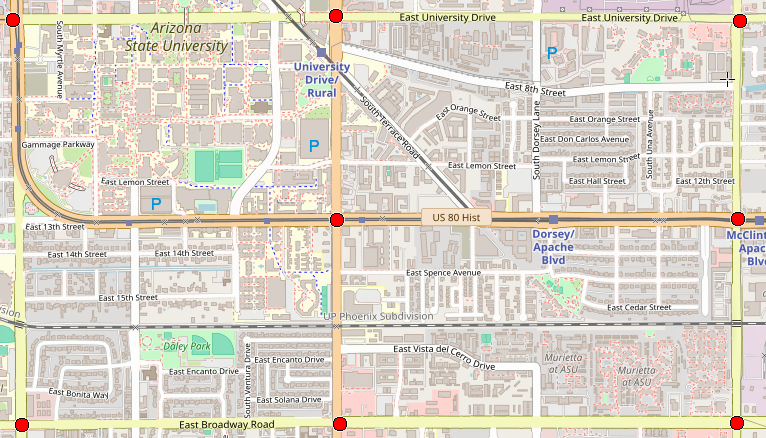 Evaluation Metrics
17
IncidentNet can Accurately Detect, Localize and Estimate Severity with Few (8/43 to 3/43) Sensors
Evaluating IncidentNet up to 8 out of 43 sensors
Evaluation Metrics
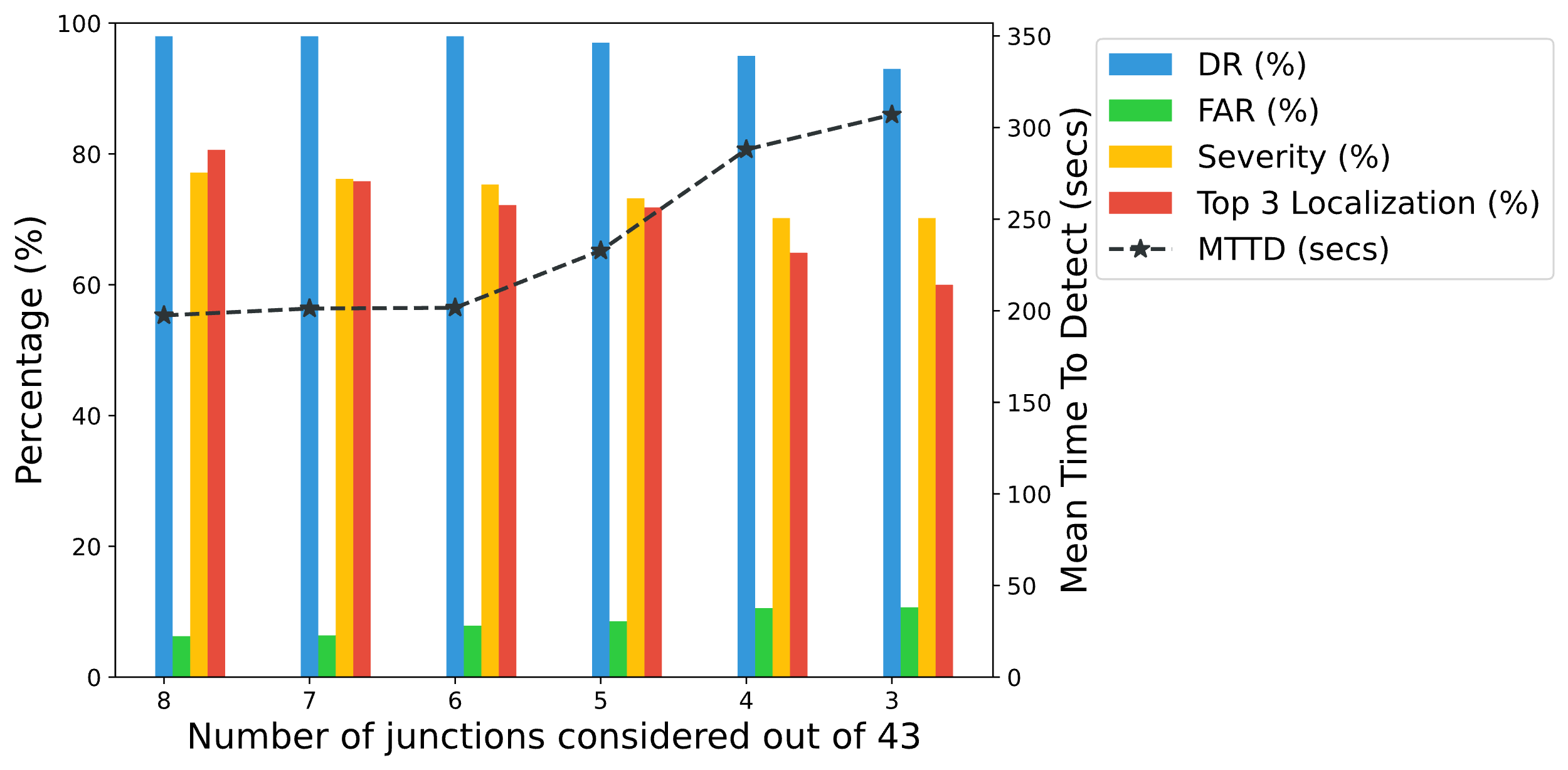 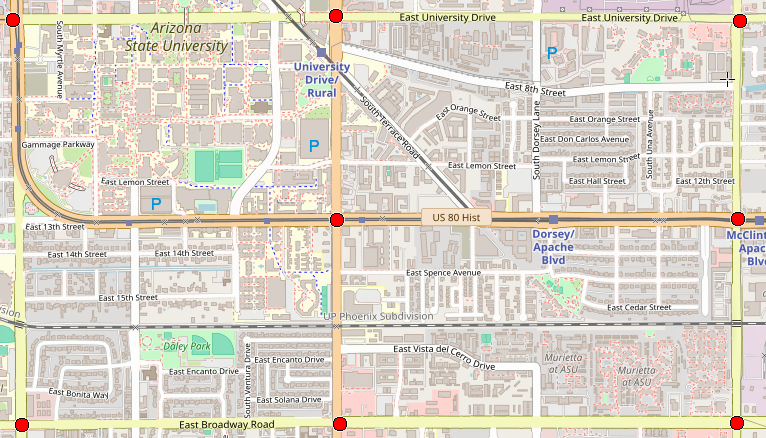 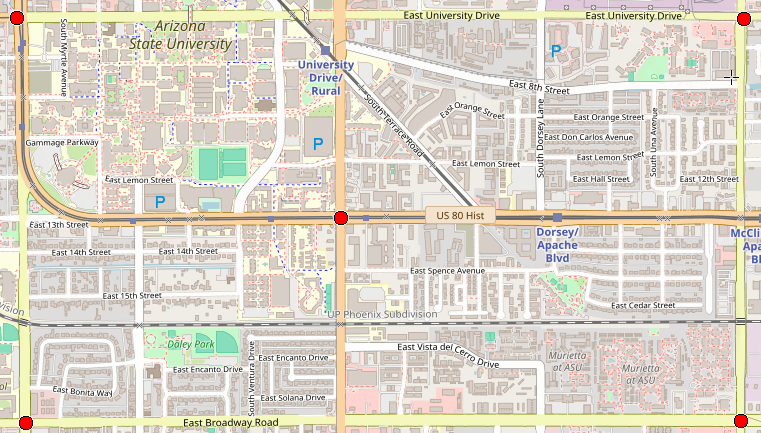 5 junctions
8 junctions
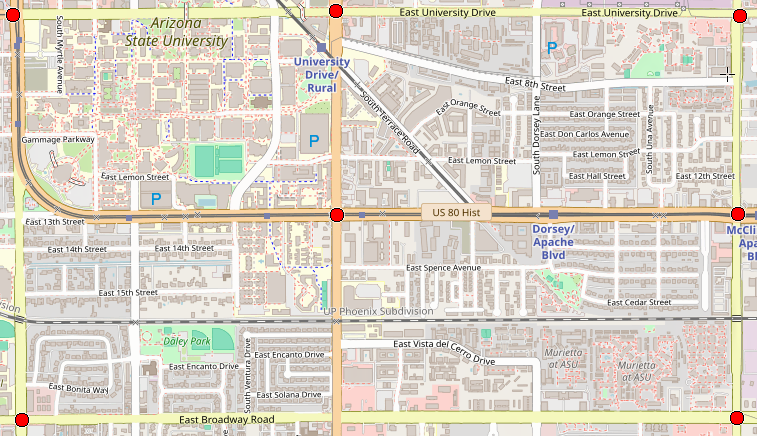 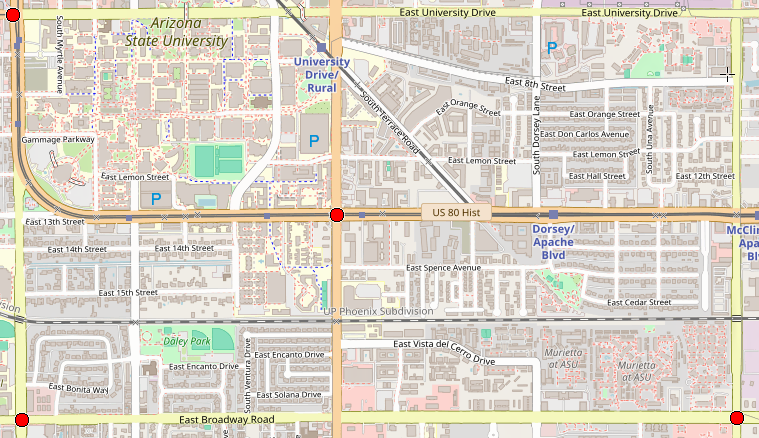 4 junctions
7 junctions
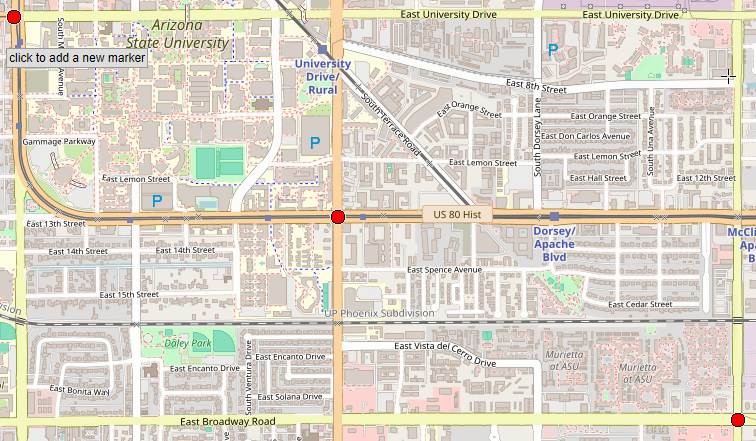 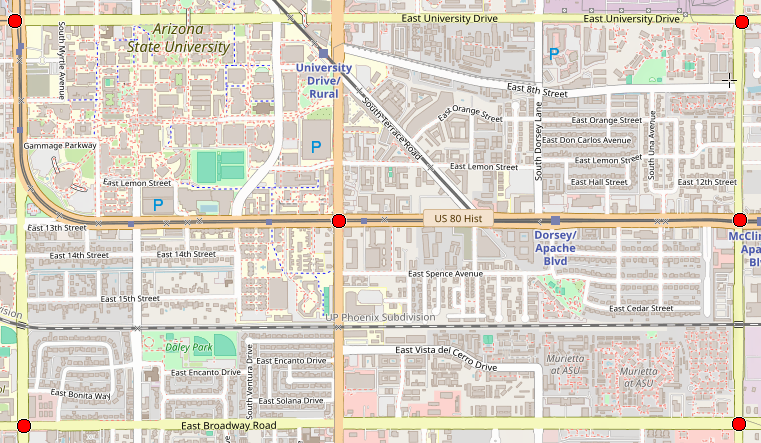 10.5%
11%
9%
8%
6.5%
6%
6 junctions
3 junctions
18
IncidentNet can also Accurately Detect Incidents on Highways
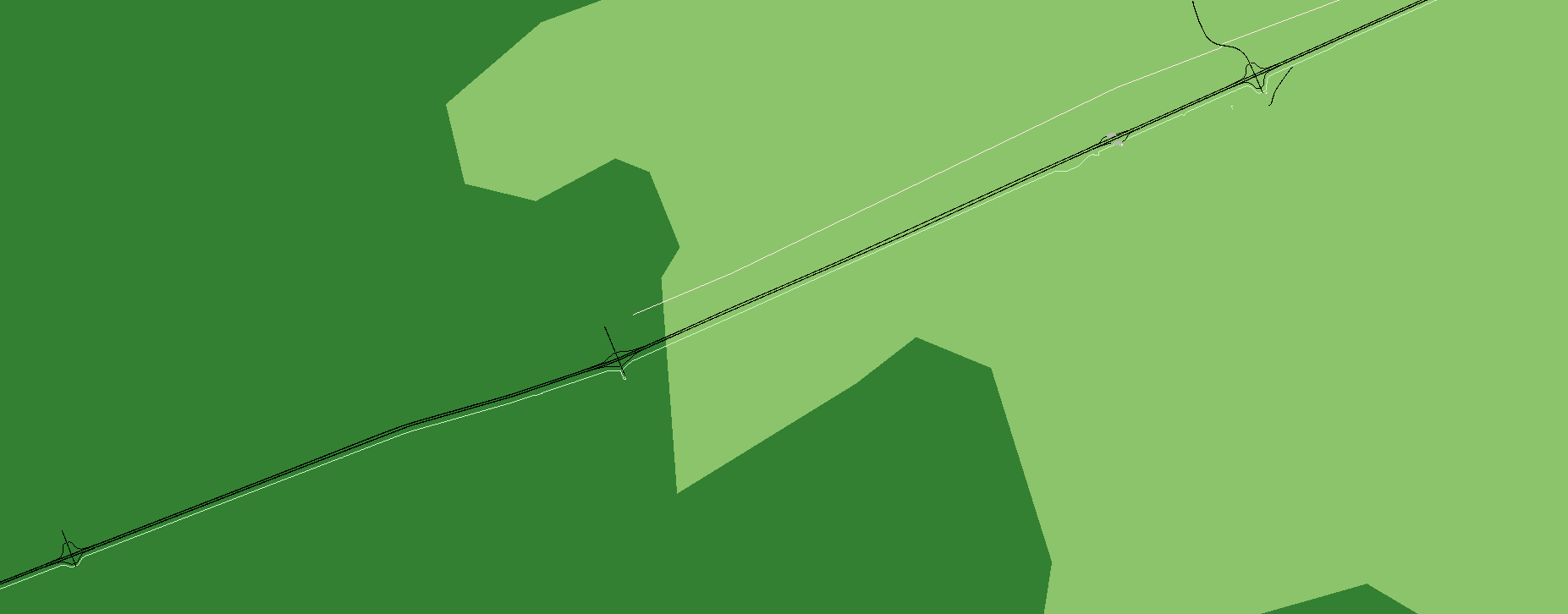 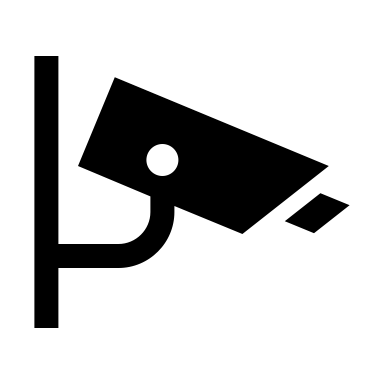 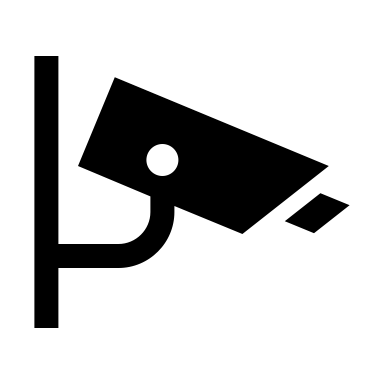 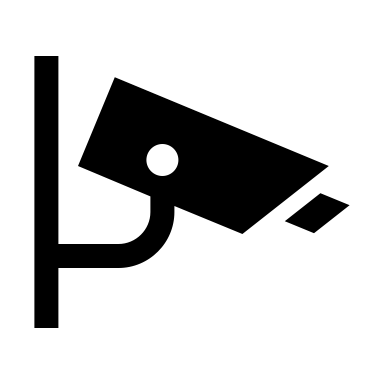 Evaluation Metrics
19
Importance of Sensor Placement (Future Direction)
Randomly selected 3 sensor placements out of 12341 possibilities
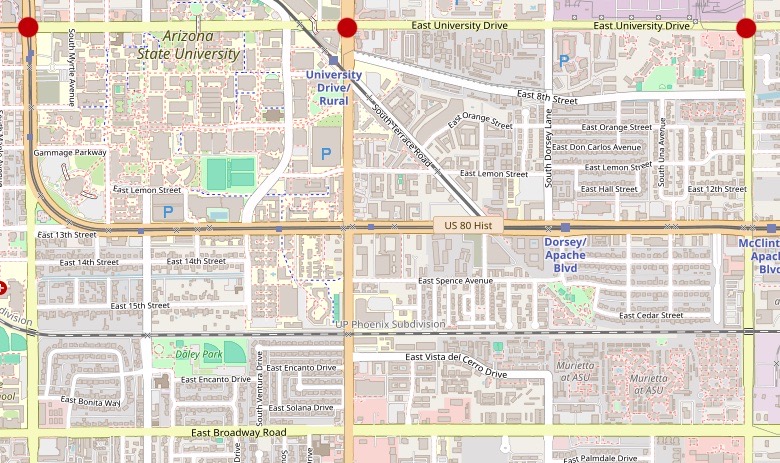 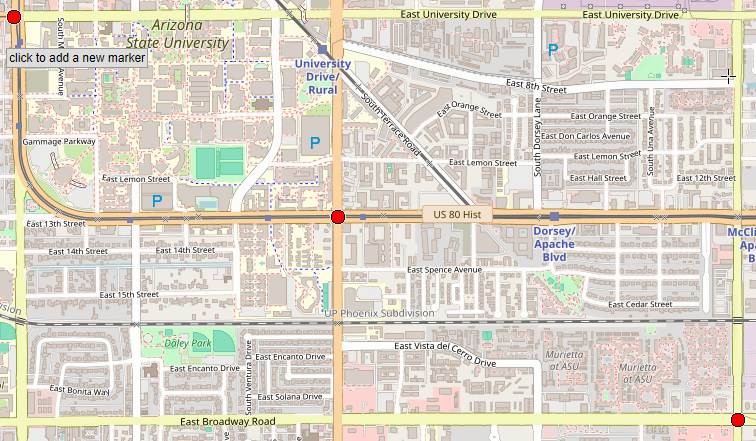 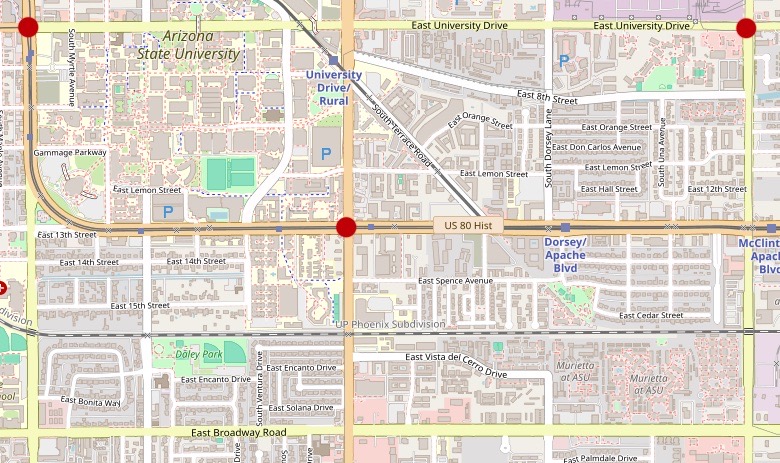 Evaluation Metrics
Placement 1
Placement 3
Placement 2
20
Conclusion
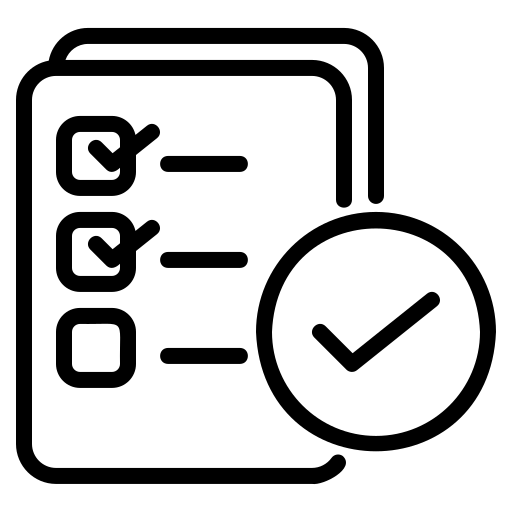 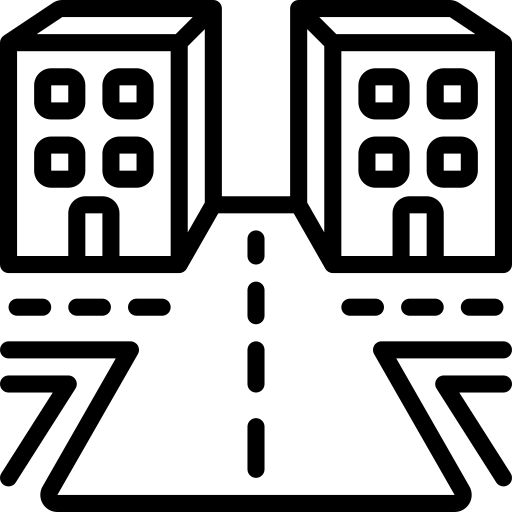 Generalization
IncidentNet can detect incidents for landscapes such as for urban regions and highways
Validation
Simulation-based generated traffic data was similar to real-world macroscopic data
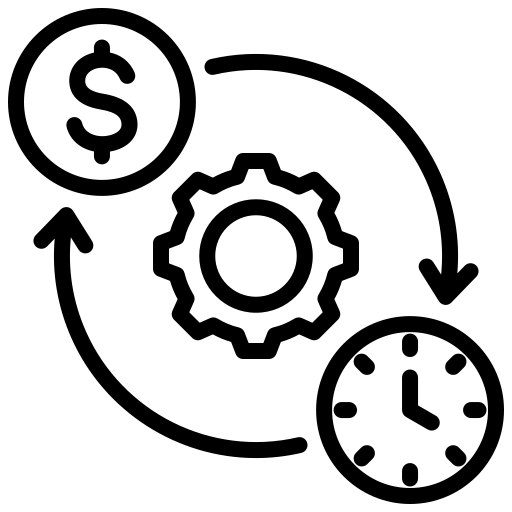 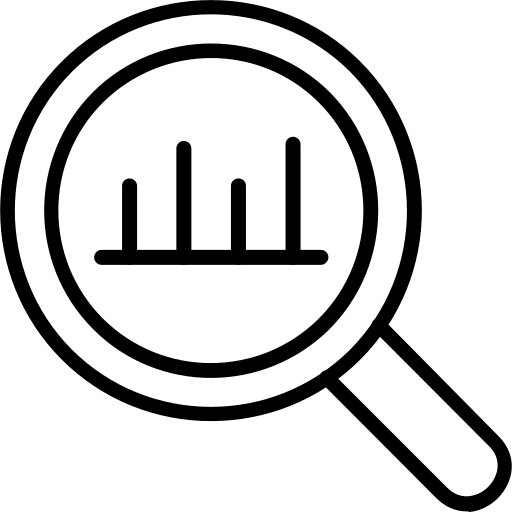 Efficiency
IncidentNet can detect more incidents with minimal false alarms while being faster
Insightful
IncidentNet can also localize the incident and estimate its severity.
21